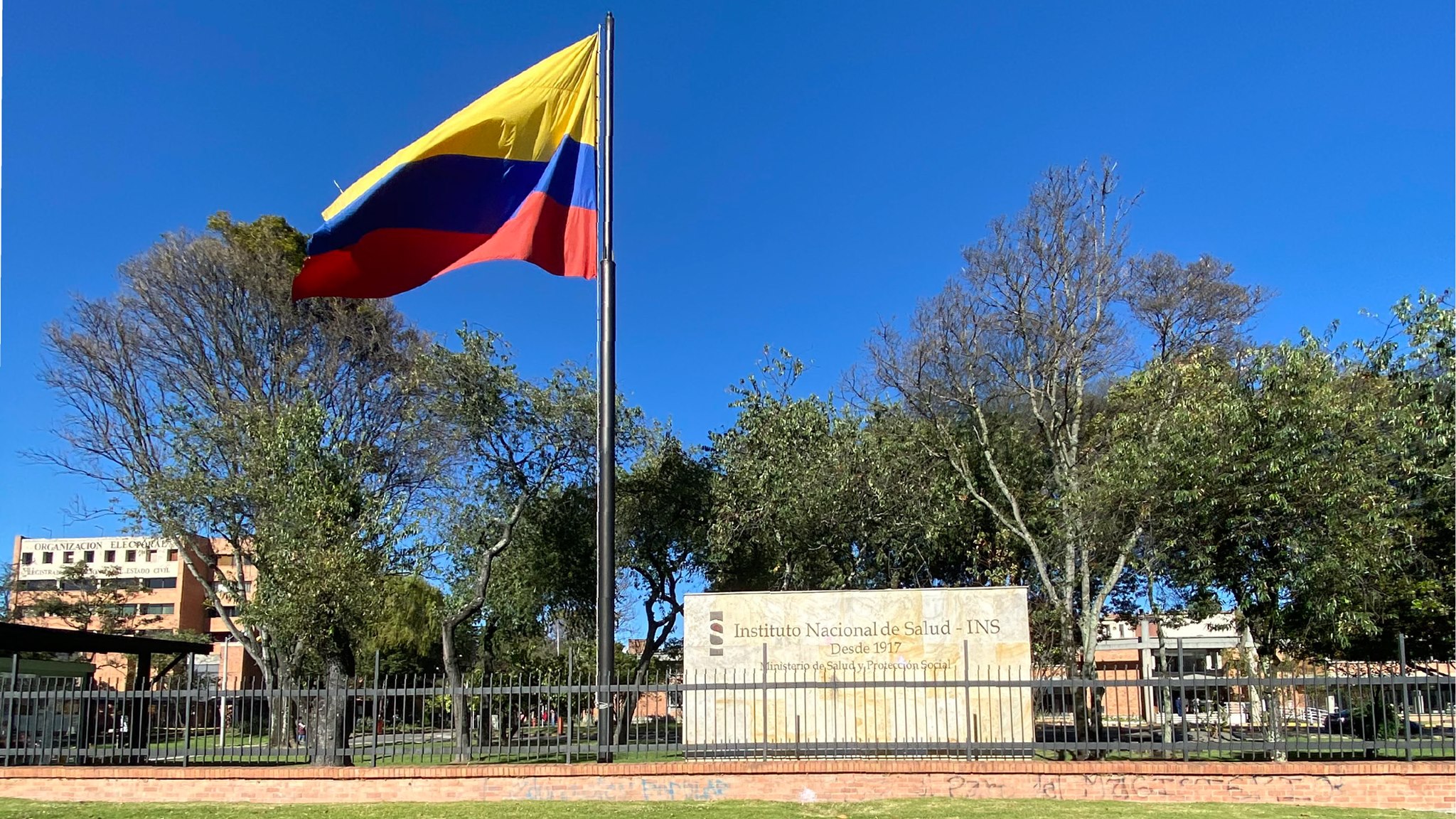 Presupuesto de Inversión 2025

Programas y Proyectos en Ejecución
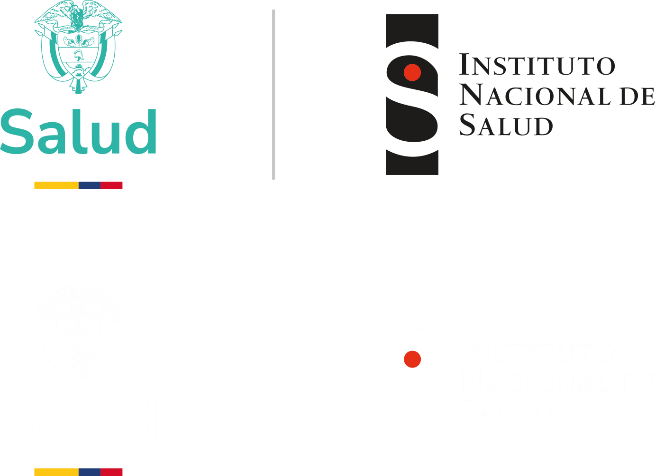 Presupuesto de Inversión – Vigencia 2025
El Decreto Número 1621 del 30 de diciembre de 2024, “Por el cual se liquida el Presupuesto General de la Nación para la vigencia fiscal de 2025, se detallan las apropiaciones y se clasifican y definen los gastos”, asigna al Instituto Nacional de Salud (INS) un presupuesto total de $62.680.604.677 para la vigencia 2025.

Dicha asignación se distribuye entre los siguientes programas presupuestales:

Programa 1901 – Salud Pública y Prestación de Servicios: $45.759.182.000
Programa 1905 – Salud Pública: $2.732.011.677
Programa 1999 – Fortalecimiento y Apoyo a la Gestión Institucional del Sector Salud: $14.189.411.000

La presente asignación presupuestal busca contribuir al sostenimiento de la capacidad técnica, científica y operativa del Instituto Nacional de Salud, en el marco de lo establecido en el Decreto 2774 de 2012, permitiendo avanzar en el desarrollo y gestión del conocimiento en salud y biomedicina, la investigación científica, la vigilancia epidemiológica y sanitaria, la producción de insumos biológicos estratégicos, y el fortalecimiento del rol del Instituto como Laboratorio Nacional de Referencia y coordinador de redes especializadas. Estas acciones se orientan conforme a las prioridades definidas en el Plan Nacional de Desarrollo y a las políticas del sector salud.
PRESUPUESTO DE INVERSIÓN
VIGENCIA 2025
Asignación Presupuestal INS – Vigencia 2025
PRESUPUESTO DE INVERSIÓN
VIGENCIA 2025
Asignación Presupuestal por Proyectos Registrados en el Banco de Proyectos de Inversión Nacional (BPIN) – Vigencia 2025
PRESUPUESTO DE INVERSIÓN
VIGENCIA 2025
¡Gracias!